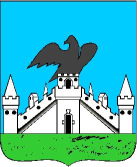 Бюджет города Орла 
на 2023 год и на плановый период
2024 и 2025 годов
Принят Решением Орловского городского Совета народных депутатов от 20 декабря 2022 г. №34/0520-ГС
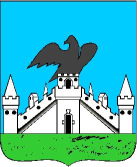 Основные параметры бюджета города Орла
млн. рублей
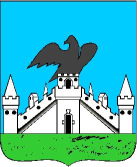 Структура доходов бюджета города Орла
2023 год
Налоговые и неналоговые доходы
Безвозмездные поступления
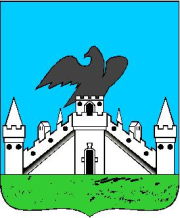 Структура налоговых и неналоговых доходов бюджета города Орла в 2023  году
прочие доходы
НДФЛ
доходы от продажи
 активов
доходы от использования
имущества
госпошлина
налоги на
имущество
налоги на
совокупный доход
3 154,0 млн. руб.
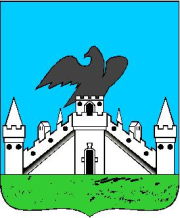 Средства вышестоящих бюджетов на 2023 год, утвержденные Законом Орловской области от 02.12.2022
Дотации
Субсидии
Иные межбюджетные трансферты
7 833,8 млн. руб.
Субвенции
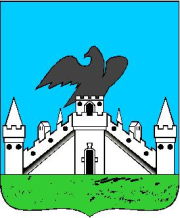 Структура расходовбюджета города Орла по собственным полномочиям в 2023 году
4 666,1 млн рублей
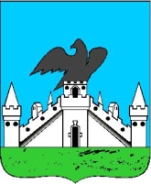 Структура расходов бюджета города Орла
11 946,4 млн руб.
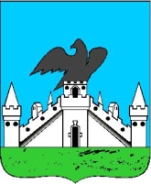 Объём муниципального долга
2023 год
2 520 млн. рублей
2024 год
2 503,5 млн. рублей
2025 год
1 925,3 млн. рублей
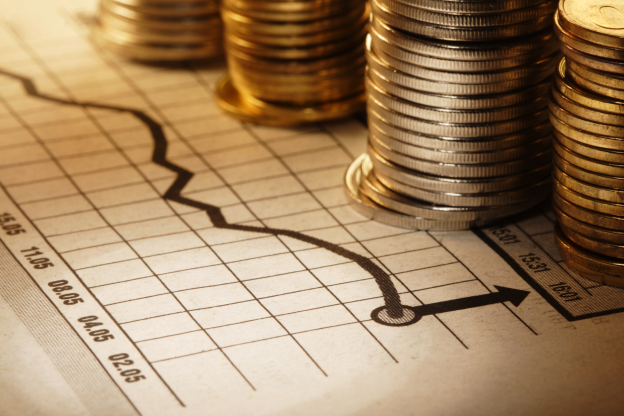 Контактная информация
Местонахождение Финансового управления администрации города Орла:
302000 г.Орёл, Пролетарская гора, д.1
Контактный телефон: (4862)43-35-21
Факс: (4862)76-03-01
Адрес электронной почты: gfu@orel.ru

График работы управления:
понедельник – пятница с 9-00 до 18-00.

Начальник финансового управления
Зубцова Наталья Викторовна